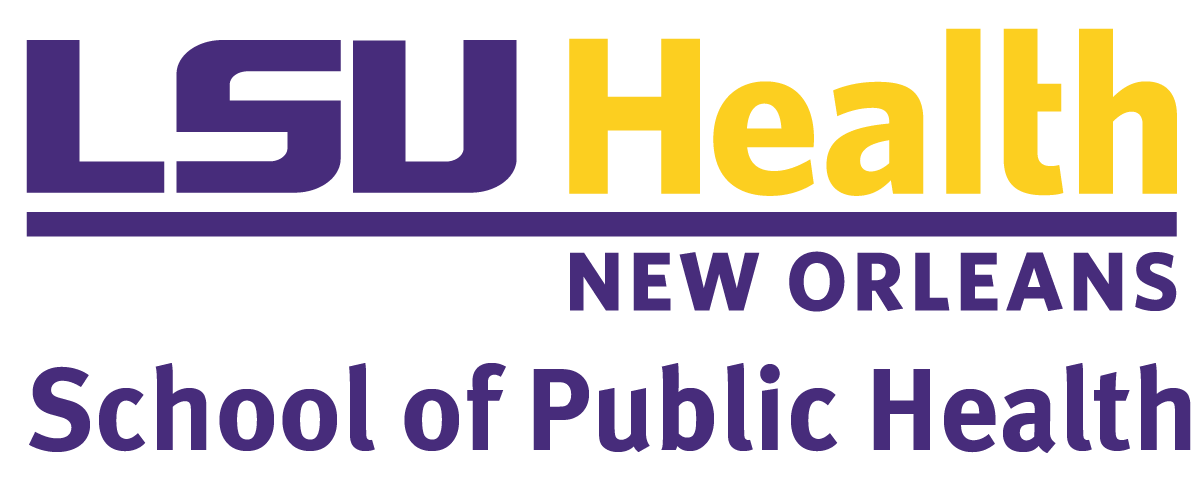 From Delays to Denial
An exploration of the Impact of “Grounds-Based” Abortion Restrictions on Mental Health 
Lacy Hembree
publichealth.lsuhsc.edu
Louisiana State University Health Sciences Center School of Public Health
Background
Emergent Themes
The loss of federal abortion protections resulting from the Dobbs v. Jackson Women’s Health Organization ruling has created a landscape where women and birth-capable people face insurmountable barriers when seeking abortion care. Rapidly changing grounds-based policies require that abortion seekers satisfy specific health-related “grounds” or qualifying exceptions. These policies are often vague and difficult to implement in medical practice, leading to delays and denial of abortion care.  Delays and denial lead to adverse physical health outcomes, increased economic insecurity, and present a looming mental health crisis (APA, 2022; Foster, 2020; Jerman et al., 2017).  The present study explores the mental health impacts of current "grounds-based” approaches to abortion provision after a diagnosis of a serious pregnancy complication.  The insight gained can be valuable in developing strategies and evidence-based interventions to improve healthcare quality and delivery, advance health equity, and improve population-level health outcomes associated with reproductive and mental health.
Methods
Design: Qualitative,  thematic analysis to examine themes concerning mental health experiences in those who encountered delays or denials when seeking an abortion after a diagnosis of serious complications (i.e., risk of life to the mother or a fatal fetal abnormality) or who were experiencing a miscarriage. 
Sample: 10 media stories that included first-hand accounts gained from interviews with the individuals experiencing delays and denial of needed care. Qualifying stories were limited to: 
Adult women who were experiencing a wanted pregnancy.
Received a diagnosis of a pregnancy-related health condition that posed serious health risks for the mother, was experiencing a miscarriage, or a severe or fatal fetal abnormality was discovered that currently or previously qualified as an “exception” to a state-level abortion ban.
 Those who experienced delays or denials related to grounds-based policies. 
Identifying themes: Reviewed and coded interview segments related to the expression of emotion, whether implicit or explicit, to identify overarching themes. Coding and concept mapping was done using the NVIVO software.
Discussion
Future Public Health Practice
The present study demonstrates the range of possible negative experiences that can have a cumulative impact on mental and physical health outcomes. Future interventions should promote comprehensive care that enhances positive mental health outcomes and mitigates risks associated with restrictive state policies.  It is recommended that public health professionals adopt the following strategies:
Integrating Mental Health Support into Reproductive Care: Providing comprehensive care that addresses the emotional and psychological aspects of reproductive health, particularly after delays and denial of abortion. 
Advocating for Trauma-Informed Care: Implementing a  trauma-informed approach to delivering medical and mental health care can help individuals cope with stressors associated with delays or denial of abortion services.
Supporting Evidence-based  Public Health Policy: Public health professionals and organizations can advocate for policies that support reproductive health. This can include advocating for access to contraception and comprehensive sexual education.
Conclusions
Emergent Themes
The potential for these policies to have a significant impact on population-level health outcomes calls for the development and dissemination of research to inform health interventions.  Findings were applied to the National Institute on Minority Health and Health Disparities research framework, providing an example of how existing models can be adapted to conceptualize challenges to public health and guide research.  Although this study provided preliminary insight, there were several limitations,  including:
 News media reports that vary in length, quality, and level of detail limit the consistency of the samples and the data derived from them. 
 Journalistic reports are subject to biases, especially given the public controversy surrounding abortion. 
A single researcher determining and interpreting codes introduces a potential for bias that weakens objectivity.  
Future research on this topic should apply more rigorous interpretive analyses to increase the reliability and generalizability of results.
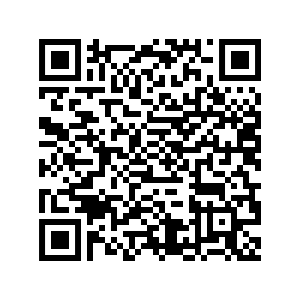 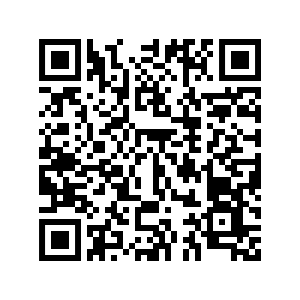 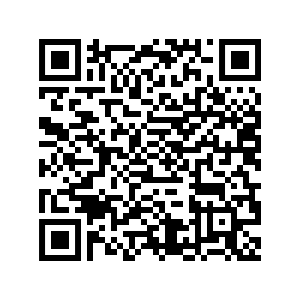 Adapted National Institute on Minority Health and Health Disparities Research Framework
References